Lake District
The Lake District, popular as The Lakes or Lakeland is a mountainous region in North West England and now lies in modern county of Cumbria . A popular holiday destination is known for its lakes, forests and mountains, but also in 19th century poetry and writings of William Wordsworth and the other Lake Poets. The national park has an area of ​​2,250 m² and national park happened this area in 1951.
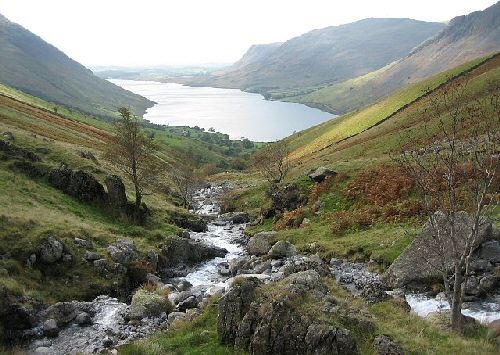 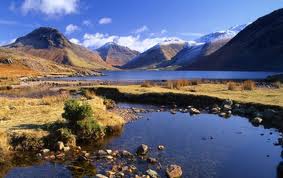 All places in England higher than three thousand feet above sea level are in Nationali Park including Scafell Pike, the highest mountain in England (3209 ft - 987m). In national Park we find 60 lakes There are also the deepest lake Wast Water (258 feet - 79 m) and longest lake is  Windermere (11.23 mile - 18.08 km). There are also protected animals for example  Red Kite, Peregrine Falcon,
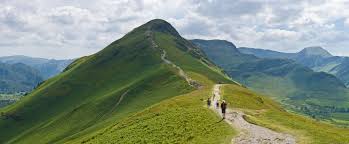 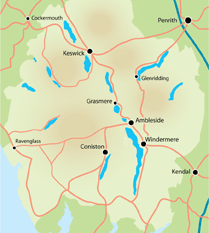 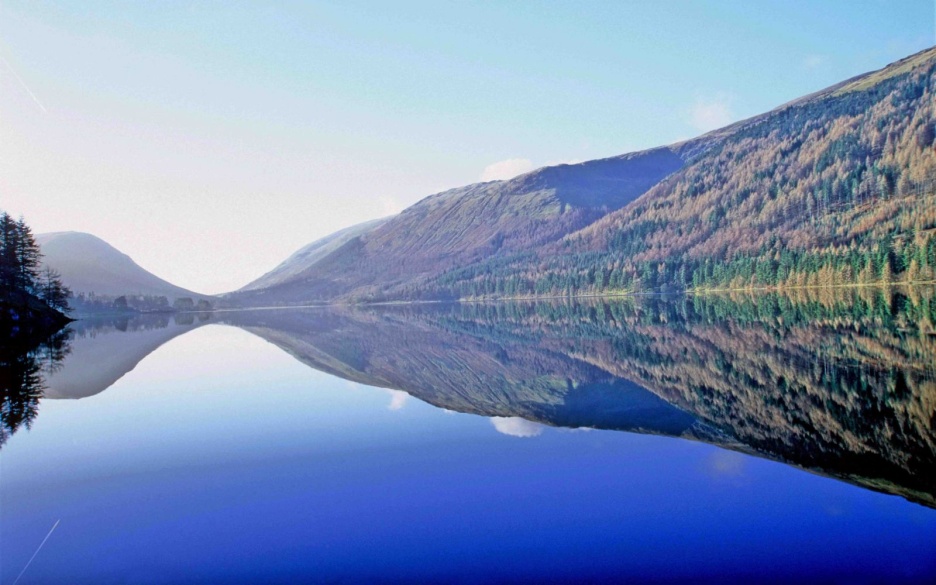 Loch Ness
The Loch Ness is water monster in Loch Ness (lake in Scotland). Evidence of its existence are unofficial. Monster should be 15 to 20 meters long with three-meter neck and horn on head. About Loch Ness a lot of talked,wrote the books a painted picture with monster. Loch Ness chased people fear.
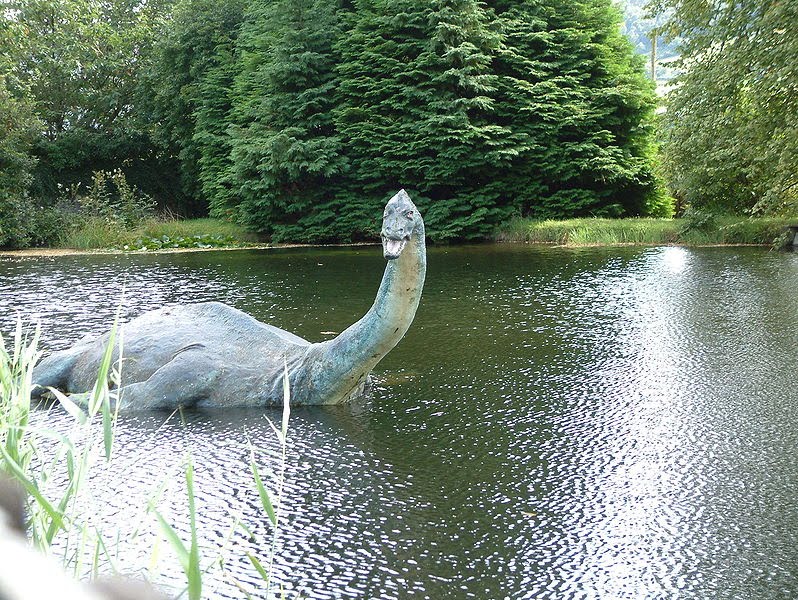